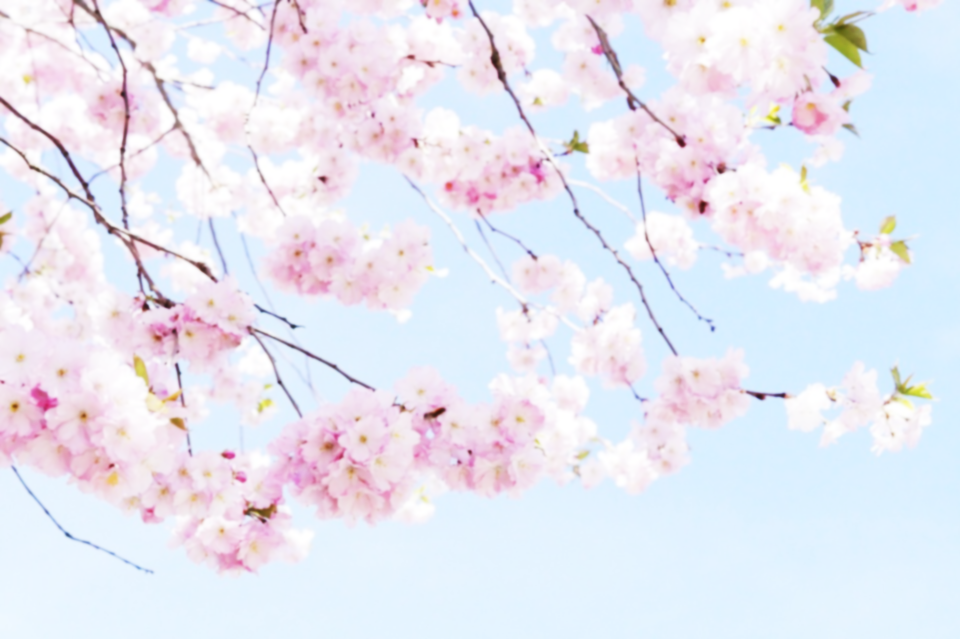 ПИСАЊЕ РИЈЕЧЦЕ НЕ УЗ ИМЕНИЦЕ И ПРИДЈЕВЕ
Послије овог часа требало би да сте оспособљени да правилно пишете ријечцу НЕ уз именице и придјеве.
СРПСКИ ЈЕЗИК 4. РАЗРЕД
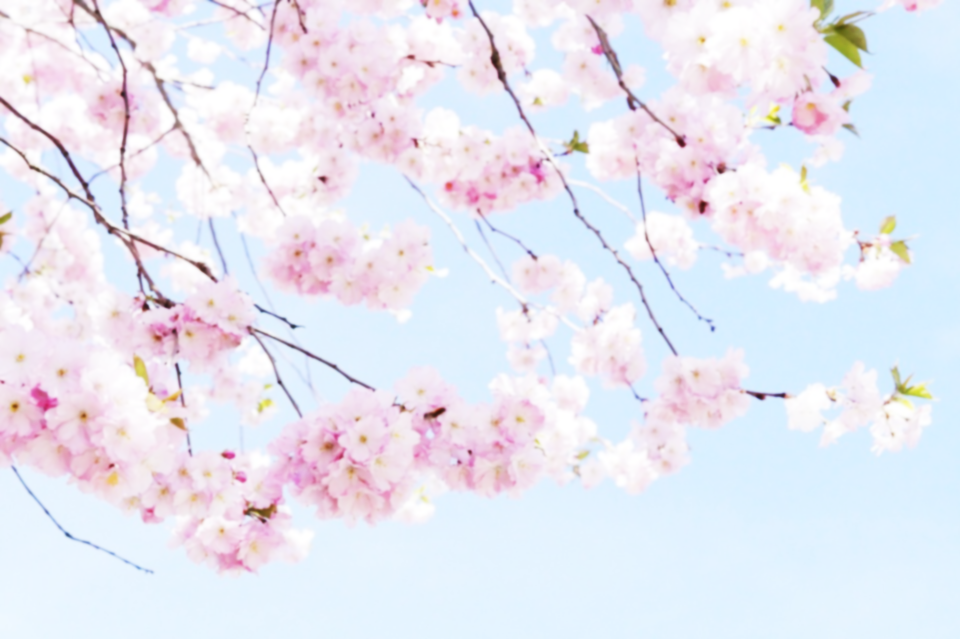 ПОТРЕБНО ЈЕ ДА СЕ ПРИСЈЕТИМО ШТА СУ ИМЕНИЦЕ, ВРСТЕ ИМЕНИЦА И ШТА СУ ПРИДЈЕВИ!
Именице су ријечи које означавају имена бића, предмета и појава.
                                                               властите (Маја, Џеки, Леон, Јахорина, Врбас, Билећа...)
Можемо их подијелити на:            заједничке (ученик, зец, сан, љубав, ружа, брат...)  

Придјеви су ријечи које означавају особине бића, предмета и појава.
СЈЕЋАТЕ ЛИ СЕ НАЧИНА ПИСАЊА РИЈЕЧЦЕ НЕ УЗ ГЛАГОЛЕ?
НЕ СЕ С ГЛАГОЛОМ НЕ ПИШЕ,
ЂАЧЕ, ТОГА СЕ БОЈ,
ОСИМ У ЧЕТИРИ РИЈЕЧИ:
НЕЋУ, НЕМАМ, НИСАМ И НЕМОЈ!
не ради                  не иде                  не сањамо 
              не држе               не  блиједи                   не грми
СРПСКИ ЈЕЗИК 4. РАЗРЕД
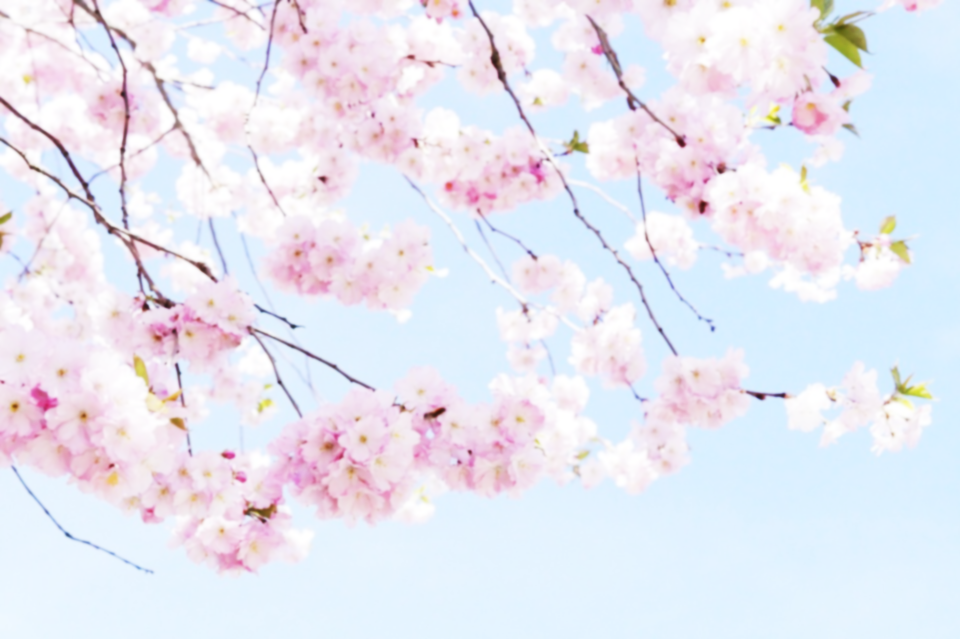 НЕ + ПРИДЈЕВ
Неодговорна дјеца нису урадила задаћу.
дјеца - субјекат у реченици, именица

неодговорна – придјев који стоји уз именицу

Ријечца не је написана састављено са придјевом уз који стоји. НЕОДГОВОРНА
Шта можемо закључити?

РИЈЕЧЦА НЕ СЕ ПИШЕ САСТАВЉЕНО СА ПРИДЈЕВОМ УЗ КОЈИ СТОЈИ.
неписмен                       несташна                    неповјерљив                    непрозирно
СРПСКИ ЈЕЗИК 4. РАЗРЕД
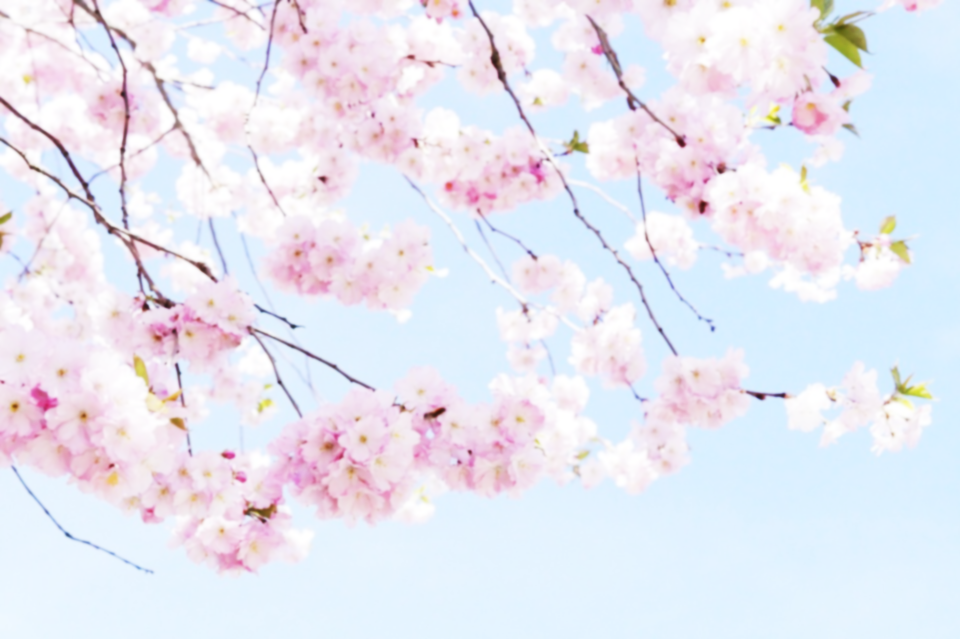 НЕ + ИМЕНИЦА
Непажња често доводи до грешке.
непажња - субјекат у реченици 

пажња – именица

Ријечца не је написана састављено с именицом уз коју стоји. НЕПАЖЊА
Шта можемо закључити?

РИЈЕЧЦА НЕ СЕ ПИШЕ САСТАВЉЕНО С ИМЕНИЦОМ УЗ КОЈУ СТОЈИ.
невоља                       несташлук                     неистина                    незнање
СРПСКИ ЈЕЗИК 4. РАЗРЕД
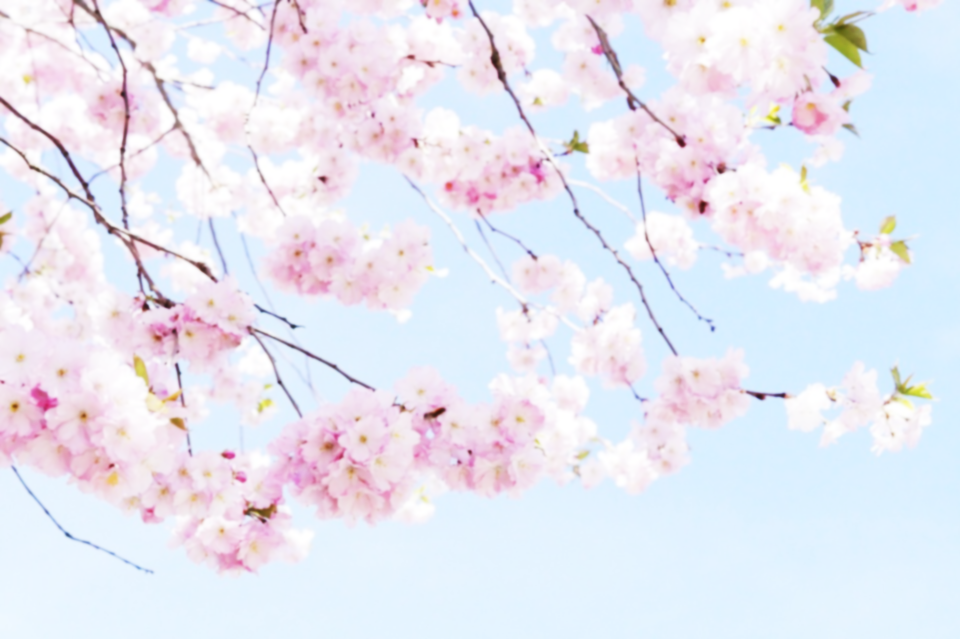 ПЈЕСМИЦА ЗА ЛАКШЕ ПАМЋЕЊЕ



НЕ РАСТАВИ КАД СЕ УЗ ГЛАГОЛ НАЂЕ
С ТИМ СЕ СВАКО ДИЈЕТЕ ЛАКО СНАЂЕ!
ДА МОЖЕМО РЕЋИ ДА ЈЕ СВЕ ОБАВЉЕНО
УЗ ИМЕНИЦУ И ПРИДЈЕВ НЕ ПИШИ САСТАВЉЕНО!
СРПСКИ ЈЕЗИК 4. РАЗРЕД
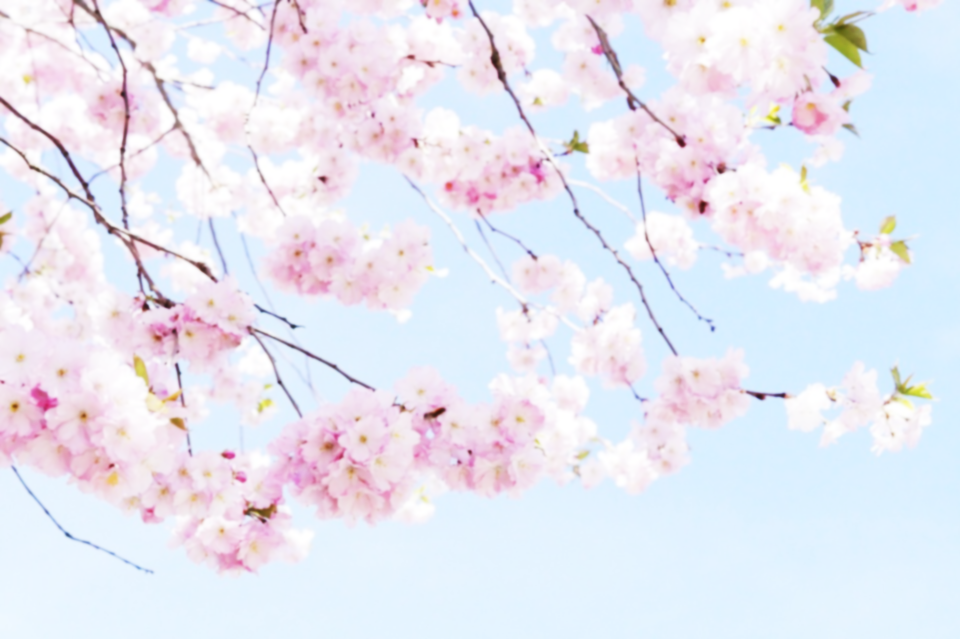 1. ЗАДАТАК
Сљедећим придјевима напиши супротан облик користећи ријечцу не.

искрен - _____________              пажљив - _____________                  љубазан - _____________
неискрен
непажљив
нељубазан
2. ЗАДАТАК
Сљедећим именицама напиши супротан облик користећи ријечцу не.

моћ - _____________              култура - _____________                  зрелост - _____________
немоћ
некултура
незрелост
СРПСКИ ЈЕЗИК 4. РАЗРЕД
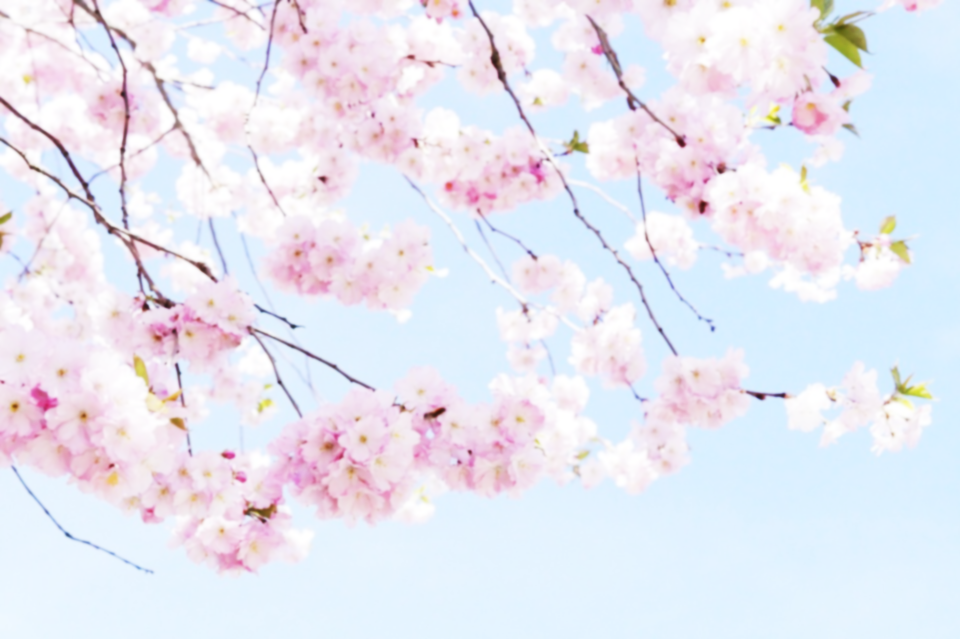 Хајде сада да се играмо! Видјећете низ написаних ријечи. Сваки пут када је ријечца не правилно написана ви пљесните длановима два пута, а када је неправилно написана, пљесните једном.
НЕПИСМЕН			НЕ  РАСПОЛОЖЕН			НЕРАСКИДИВО
НЕРАСПОЛОЖЕЊЕ	 	НЕСРЕЋА				НЕ   ЖЕЉЕН
НЕЗНАЊЕ			НЕ   ОДЈЕВЕН				НЕПРОПИСНО
НЕ   УНИШТИВ		НЕКУЛТУРА                                     	НЕ    ОБОЈЕН
НЕ   ЗАНИМЉИВ		НЕЧОВЈЕК				НЕПИСАНО
НЕ   ОБАВЕЗНА		НЕ    ВОЉА				НЕ     РАДНИК
СРПСКИ ЈЕЗИК 4. РАЗРЕД
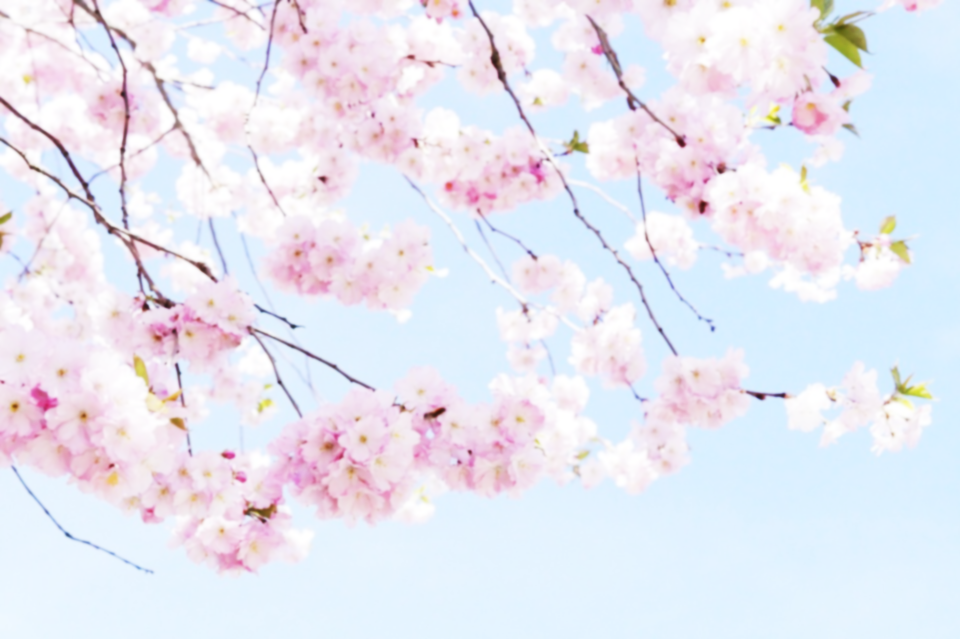 ЗАДАТАК ЗА ЗАДАЋУ
Прву колону ријечи (написане црвеном бојом) које смо користили за претходну игру правилно употријеби у реченицама пазећи да сваки пут ријечца не уз глаголе буде правилно написана.
СРПСКИ ЈЕЗИК 4. РАЗРЕД